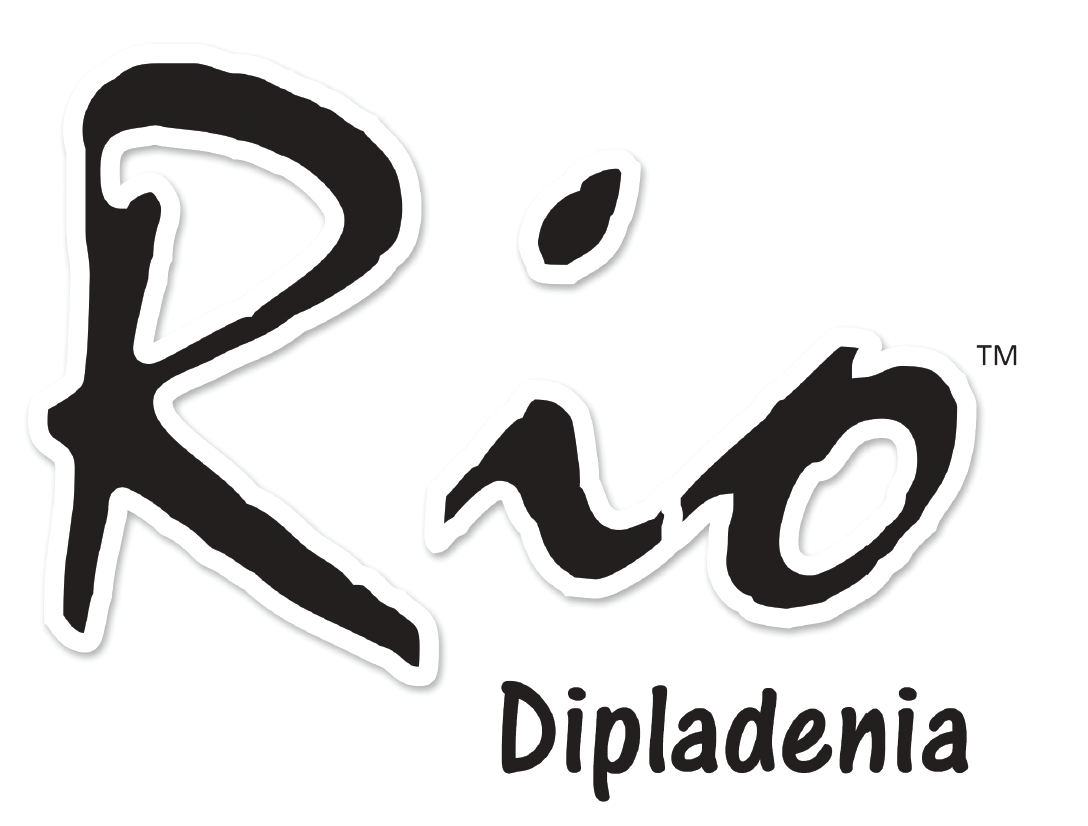 MERCHANDISING BEST PRACTICES
TABLES
Price points together and ascending front to back. 
Color blocked and striped
Signed
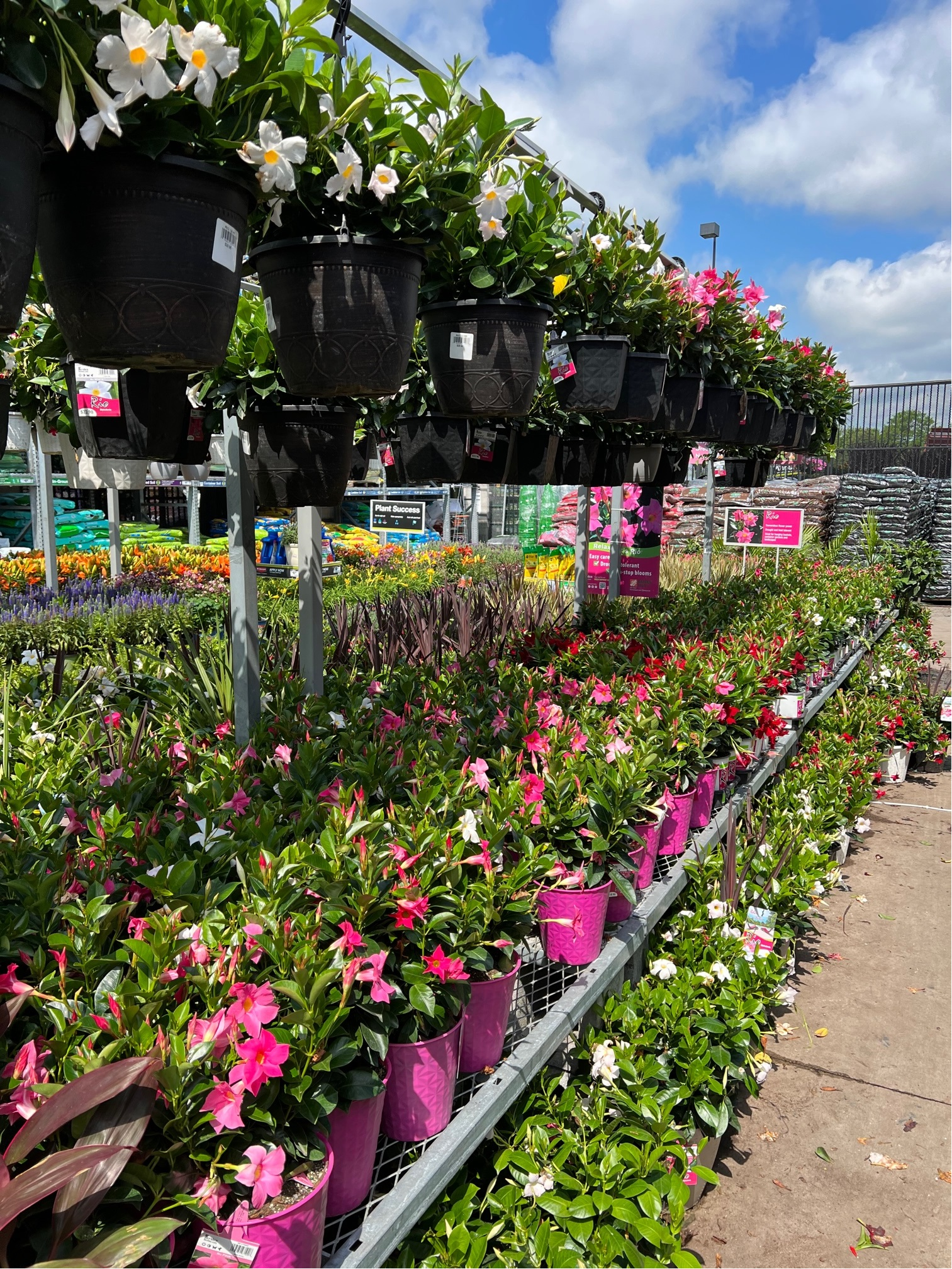 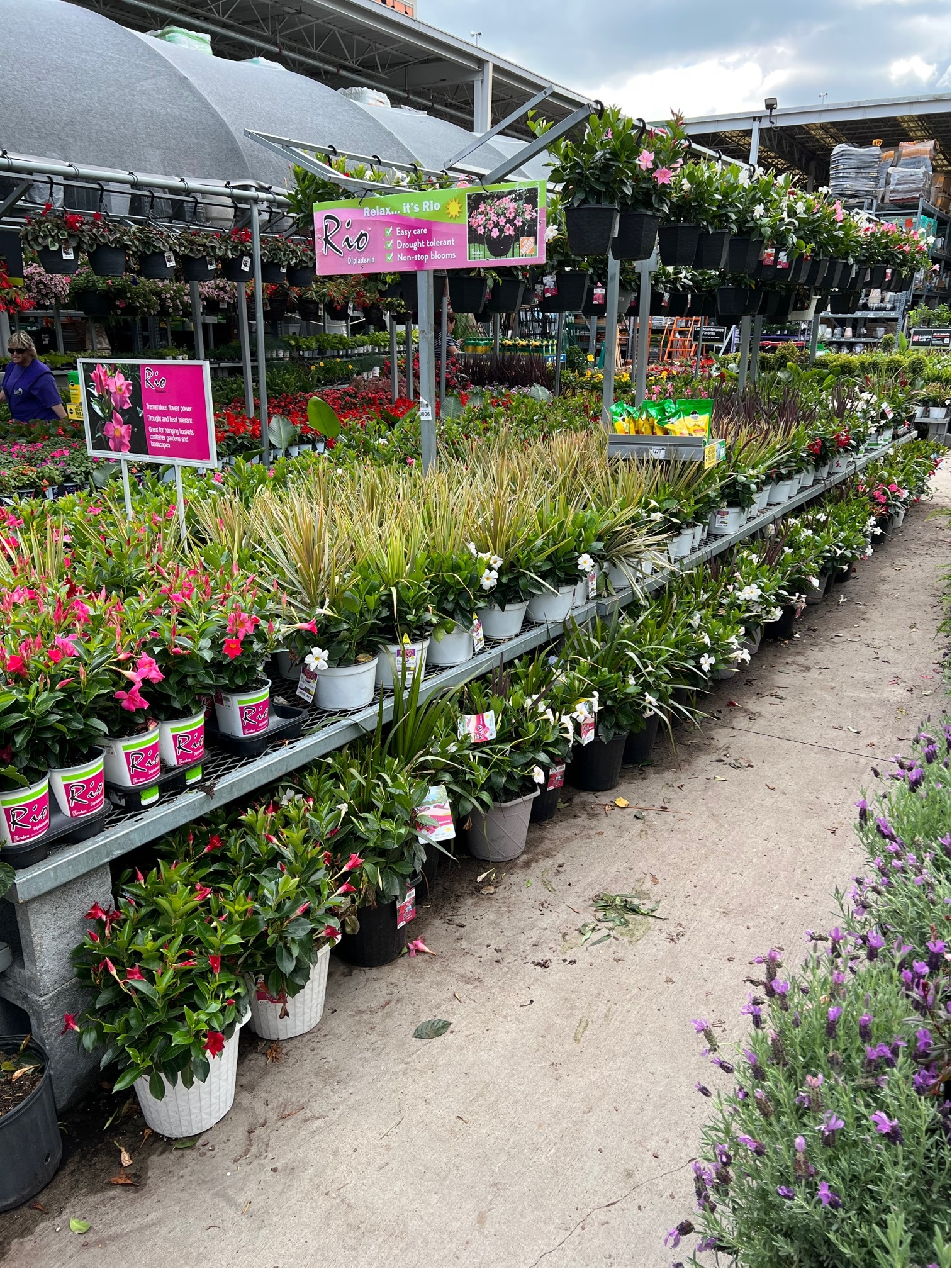 fernlea.com/Rio
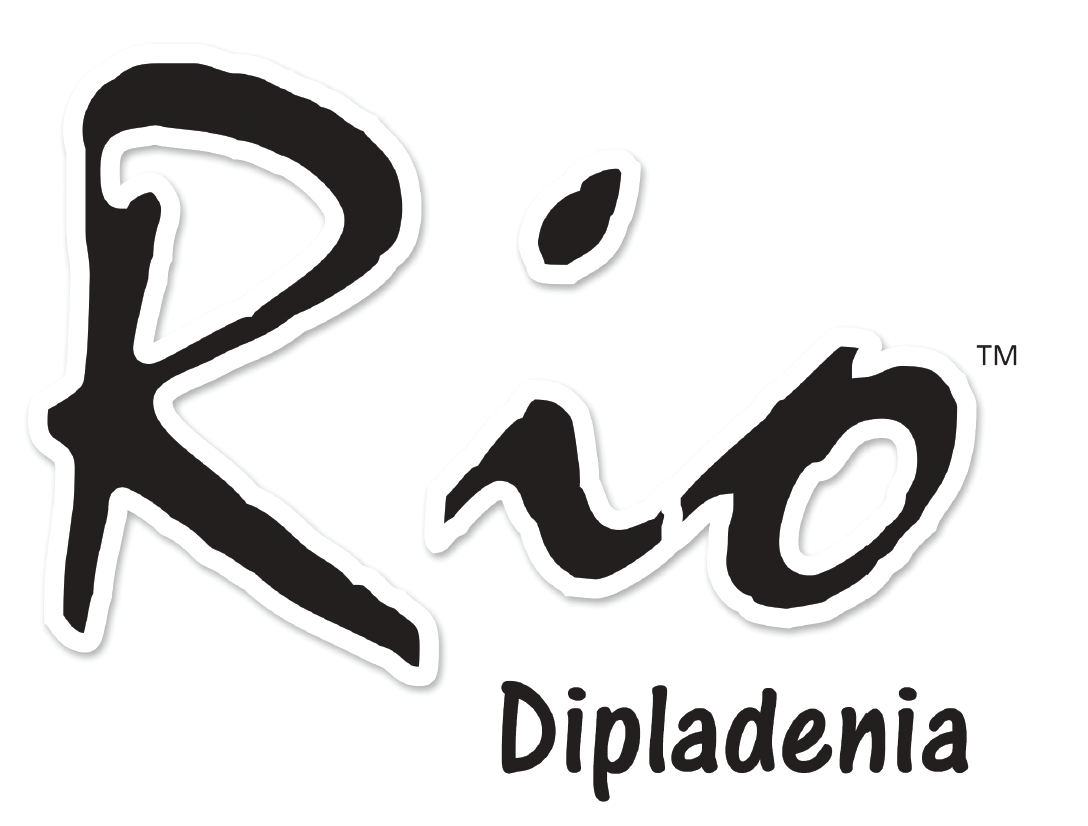 MERCHANDISING BEST PRACTICES
Items not condensed, shrink wrap should be completely removed
Mixed items, no pricing, messy display
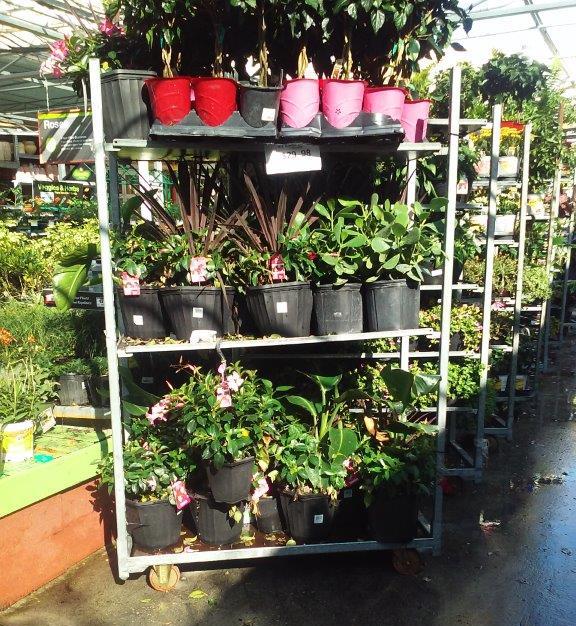 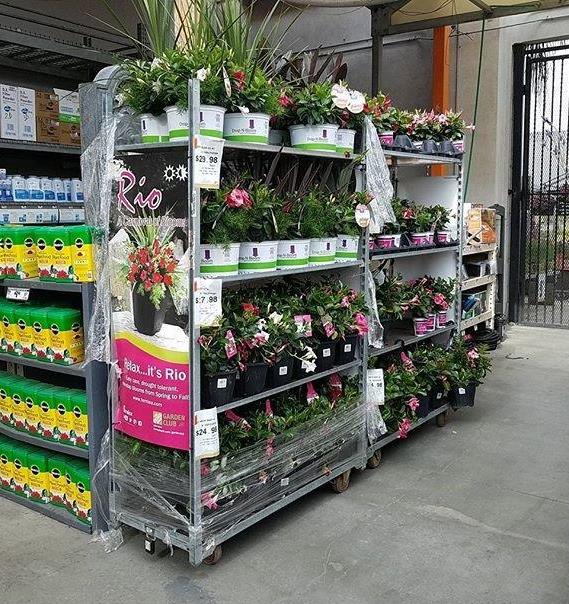 fernlea.com/Rio
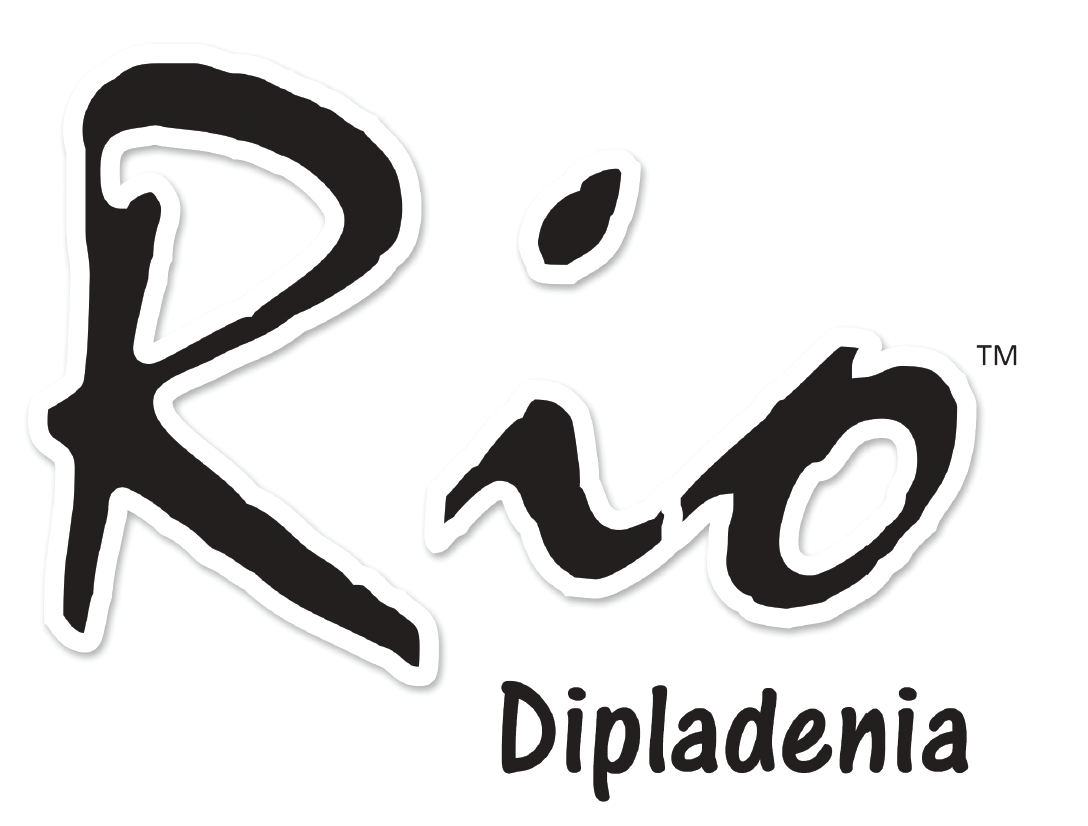 MERCHANDISING BEST PRACTICES
Shoppable
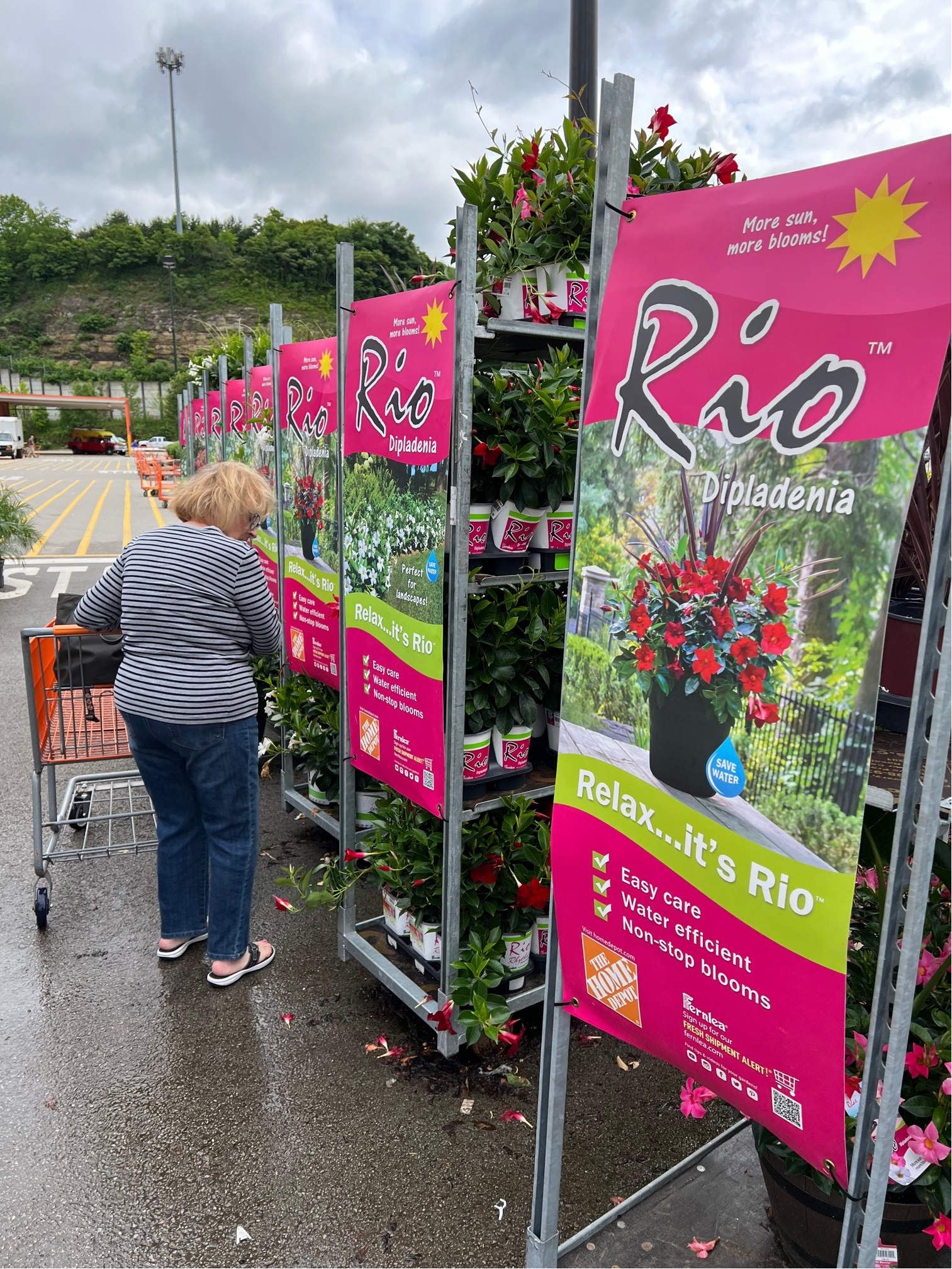 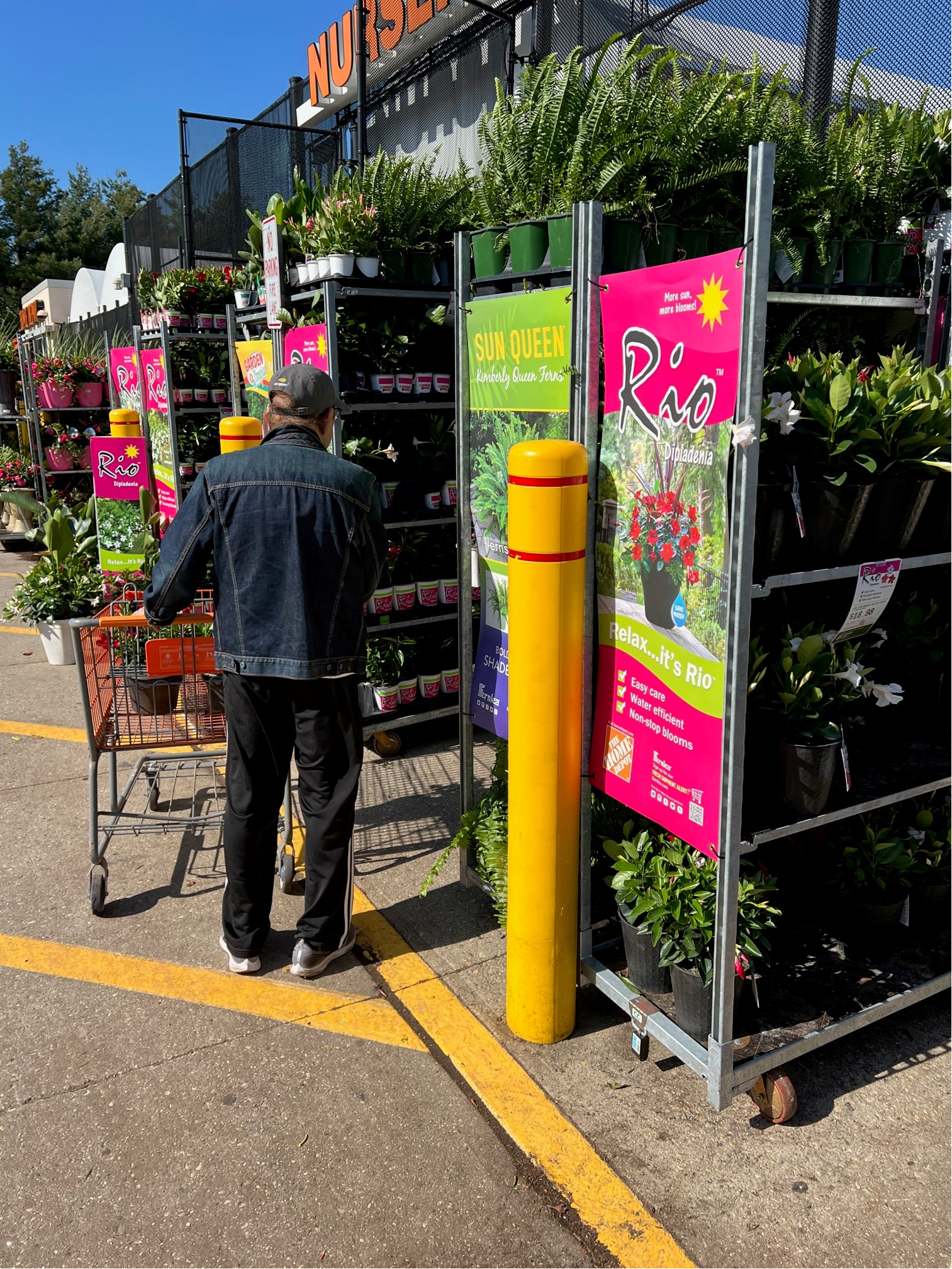 fernlea.com/Rio